Motion
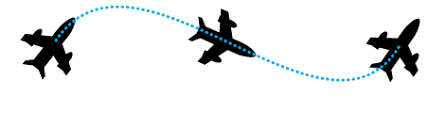 Speed
Measure of the distance an object travels per unit of time
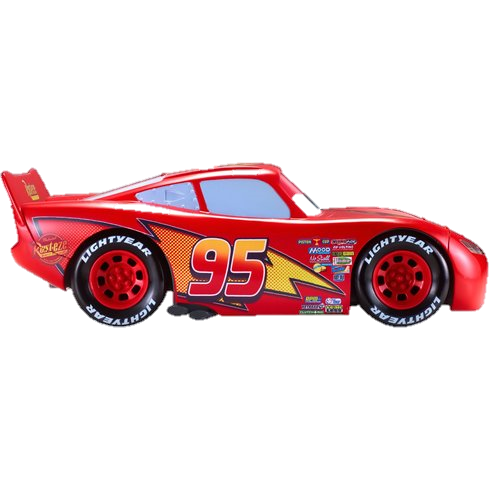 Speed
Constant Speed
The rate of change of position in which the same distance is traveled each second
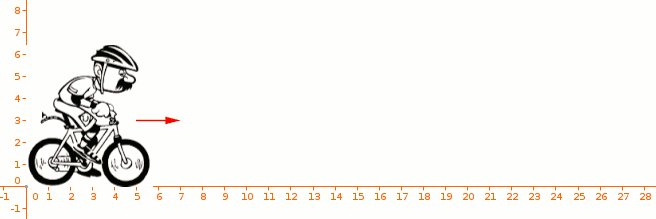 Speed
Constant Speed
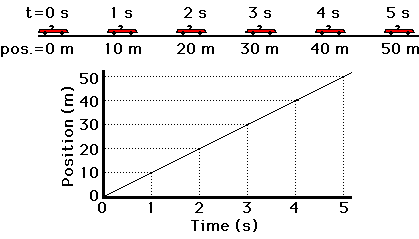 Speed
Instantaneous Speed
Speed at a specific instant in time
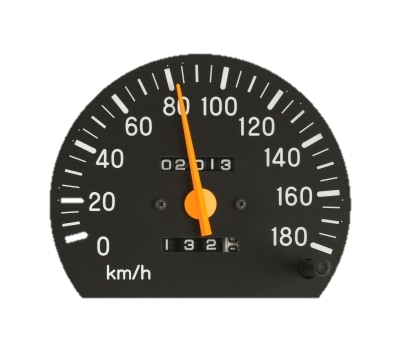 Speed
Instantaneous Speed
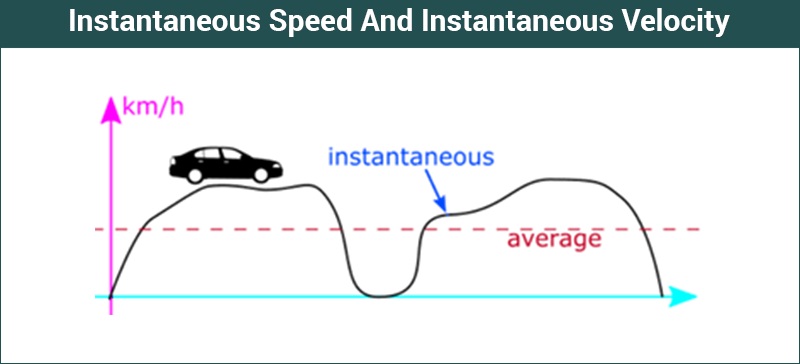 Speed
Average Speed
Total distance traveled divided by the total time taken to travel that distance
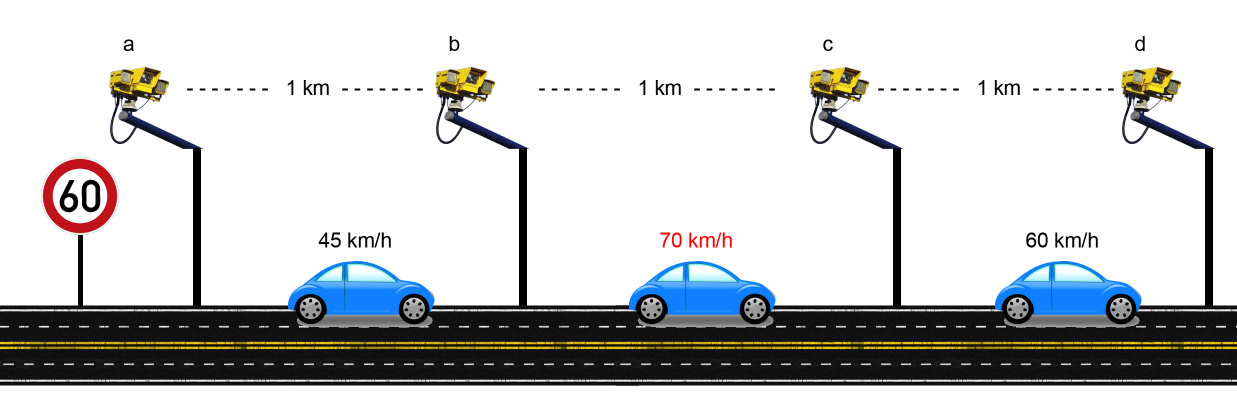 Speed
Average Speed
Measured in m/s
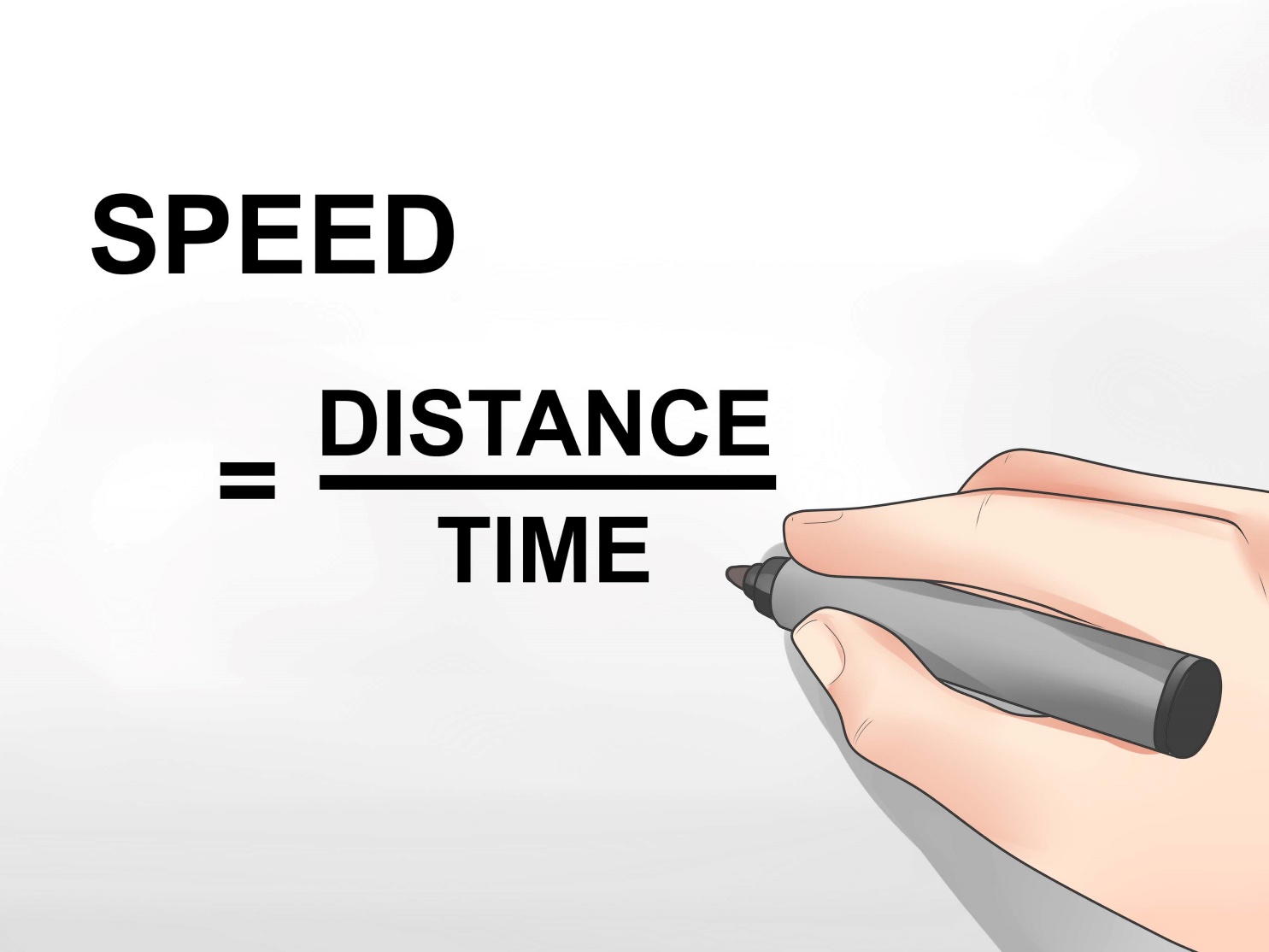 Velocity
Speed and direction of a moving object
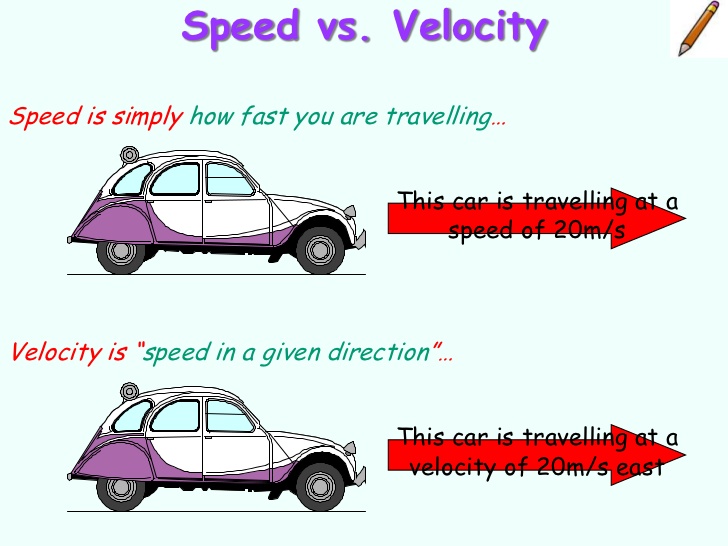 Velocity
Velocity changes when:
Speed changes
When direction of movement changes
When both speed and direction change
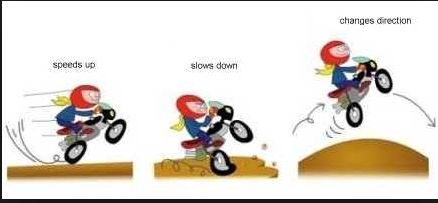 Distance/Time Graphs
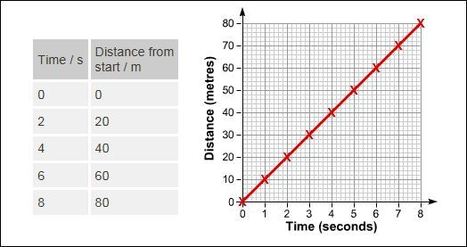 Distance/Time Graphs
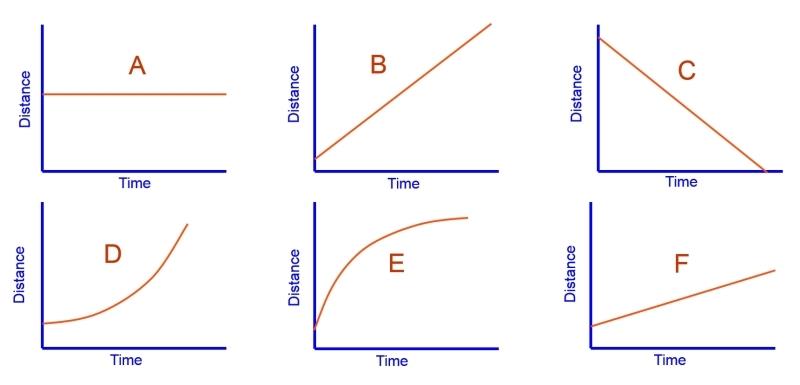 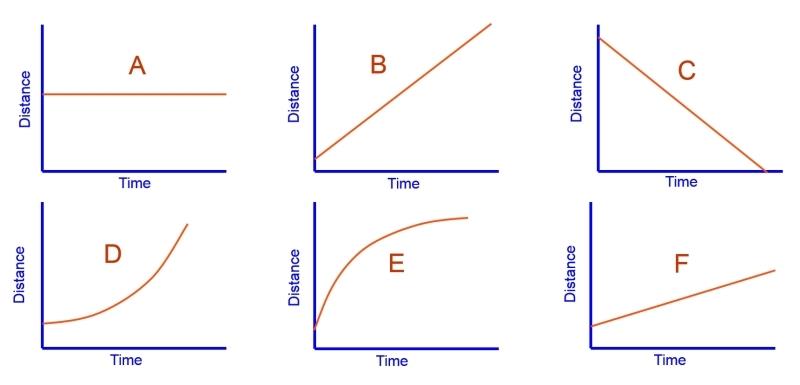 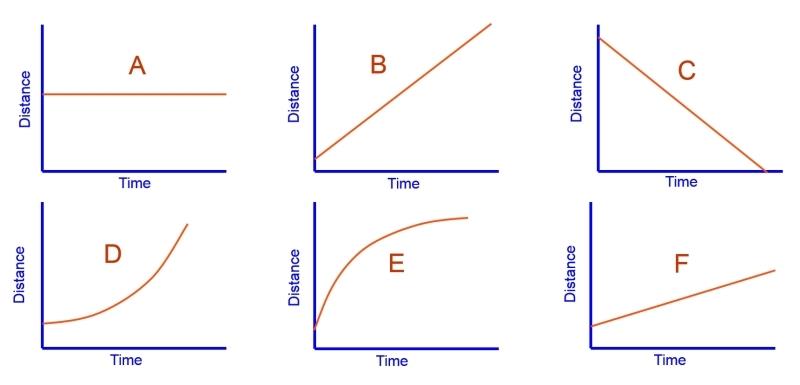 Stopping
Horizontal line
Speeding Up
Upward slope
Slowing Down
Downward slope
Acceleration
A measure of the change in velocity during a period of time
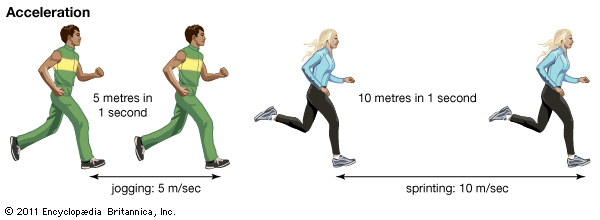 Acceleration
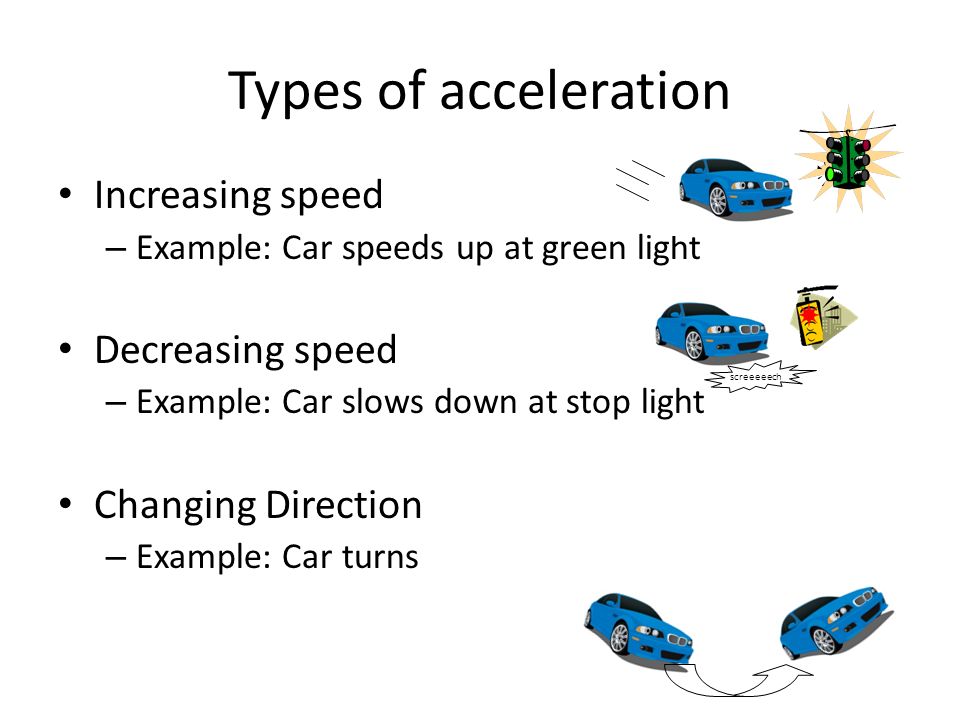 Change in acceleration occurs when:
Increasing speed
Decreasing speed
Change in direction
Acceleration
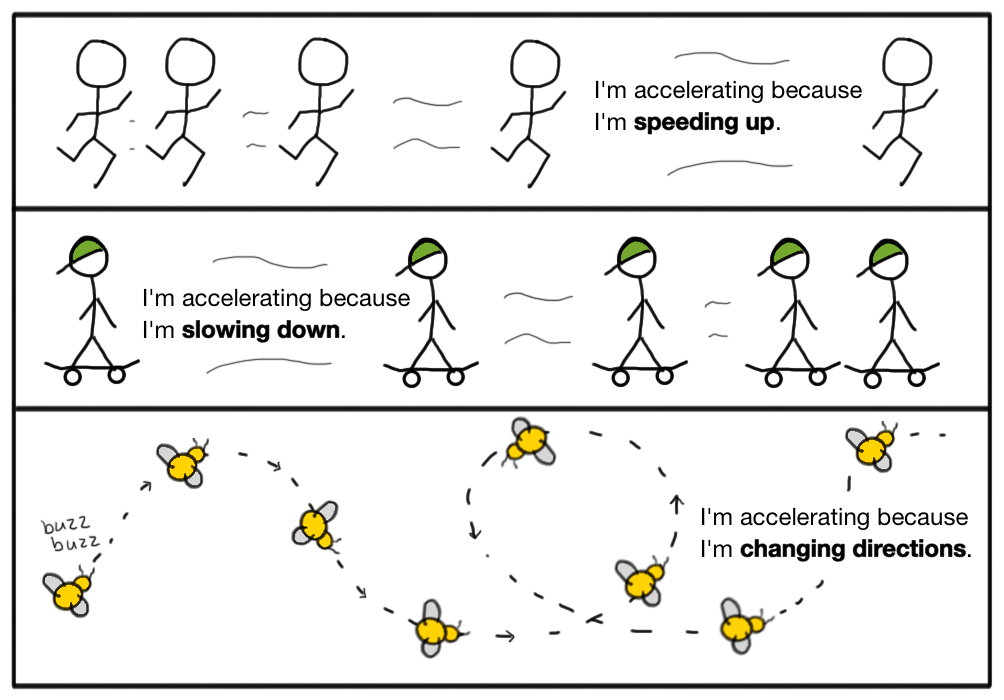 Acceleration
Average Acceleration 
A change in velocity during a time interval divided by the time interval during which the velocity changes
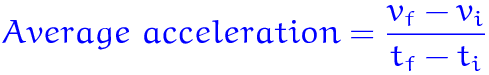 Acceleration
If answer is positive, acceleration is in direction of motion (speeding up)
If answer is negative, acceleration is opposite direction of motion (slowing down)
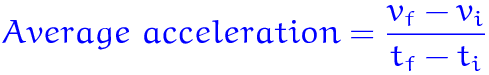 Speed/Time Graphs
Compare speed (y, vertical axis) and time              (x, horizontal axis)
Don’t account for direction
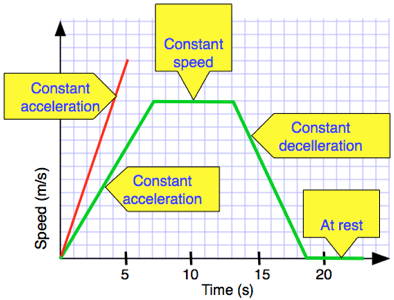 Speed/Time Graphs
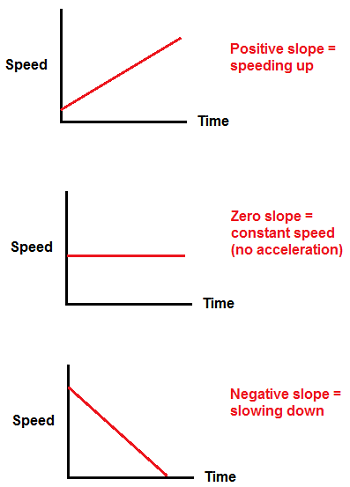 At rest, speed=zero
Constant speed=horizontal line
Speeding up=slants upward
Slowing down=slants down